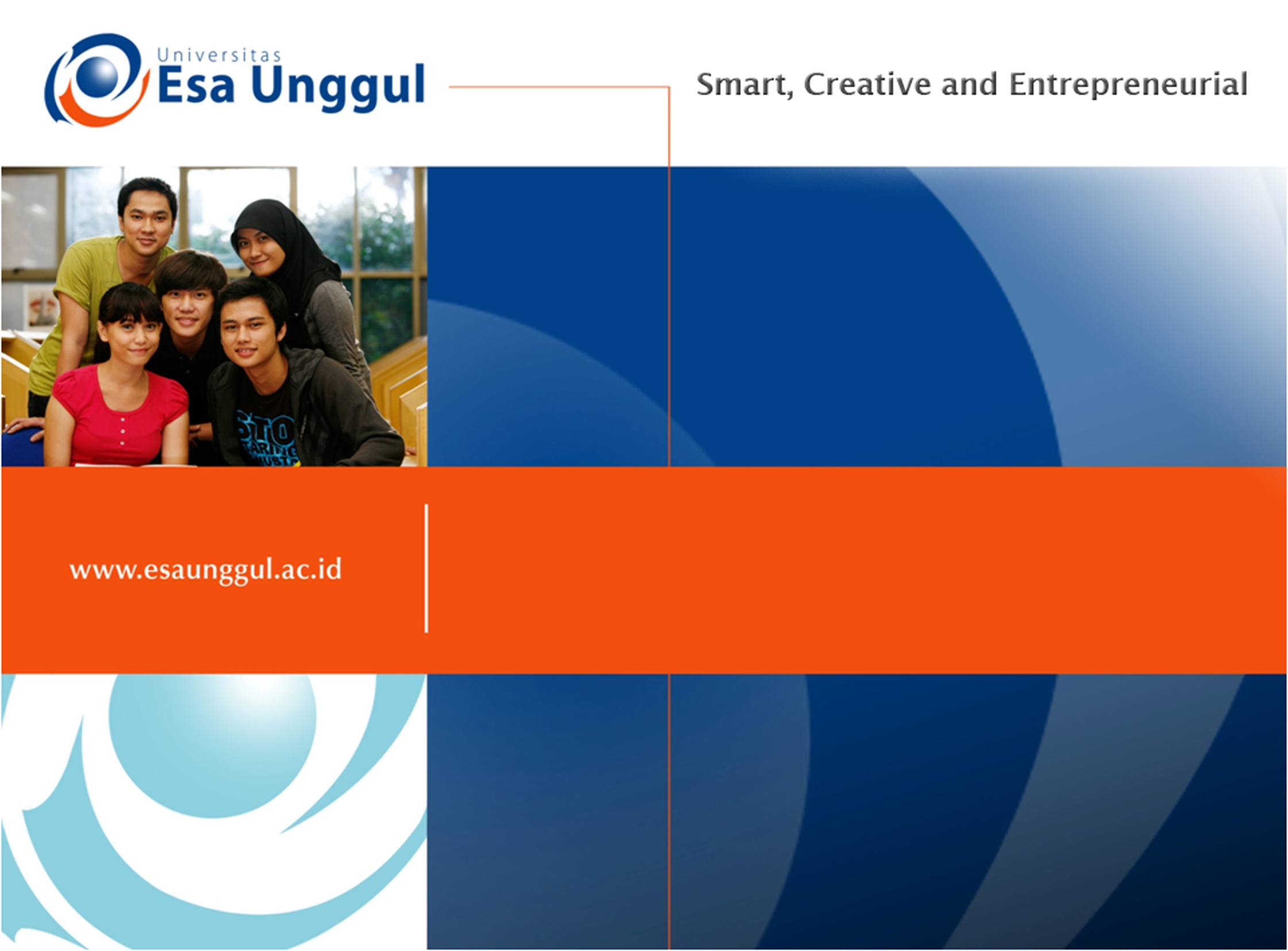 PERTEMUAN 6
Kerahasiaan isi rekam medis
SISWATI

PROGRAM STUDI  D3 REKAM MEDIS DAN INFORMASI KESEHATAN FAKULTAS ILMU-ILMU KESEHATAN 
UNIVERSITS  ESA  UNGGUL
10/25/2017
1
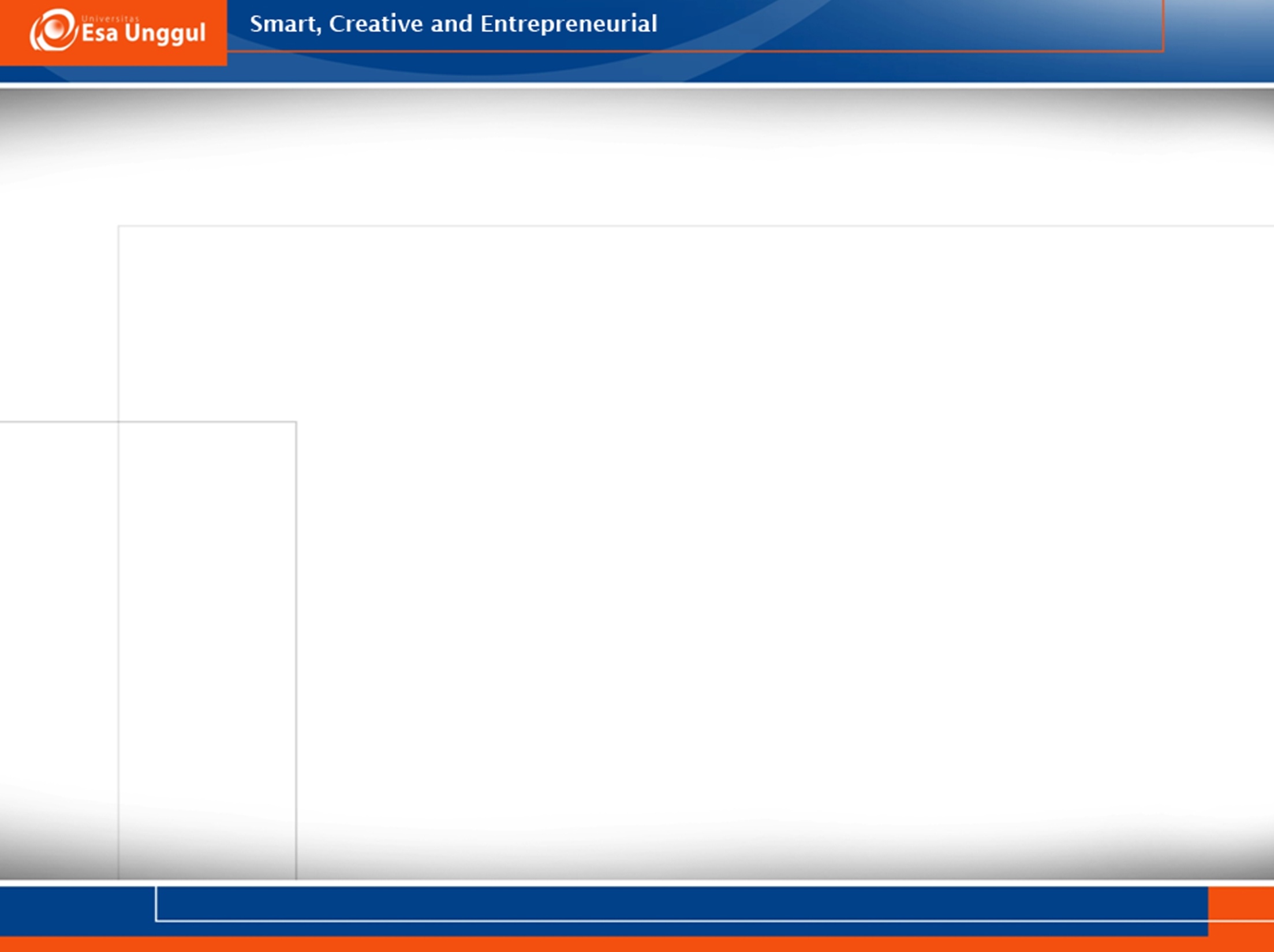 KEMAMPUAN YANG DIHARAPKAN
UMUM:
	Mahasiswa mampu memahami kerahasiaan isi rekam medis
KHUSUSMEMAHAMI:
Isi rekam medis
Rahasia kedokteran
10/25/2017
2
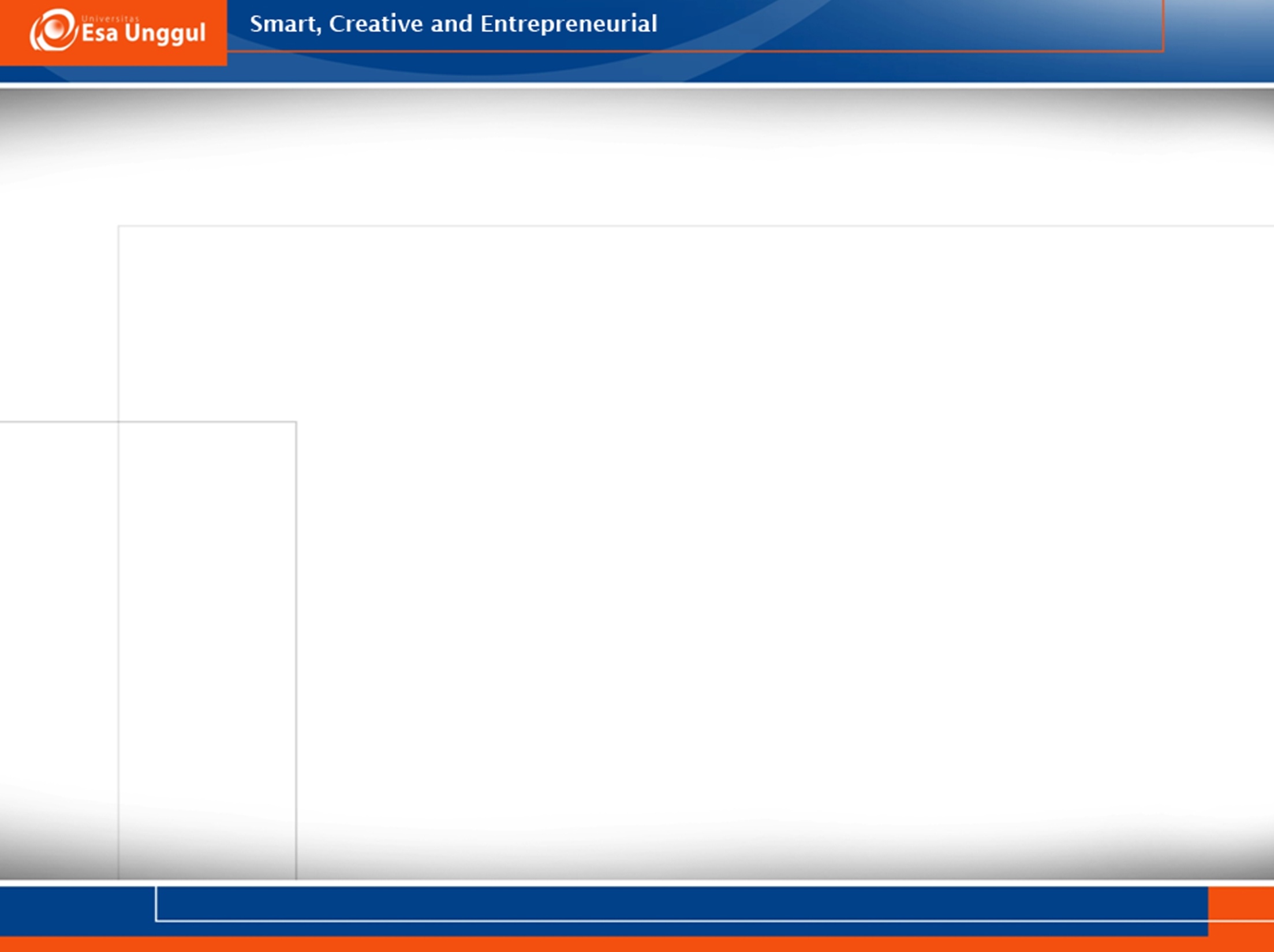 KERAHASIAAN ISI REKAM MEDIS(PERMENKES RI NO.269/2009)
INFORMASI: 
Identitas
Diagnosis
Riwayat penyakit
Riwayat pemeriksaan
Pengobatan
10/25/2017
3
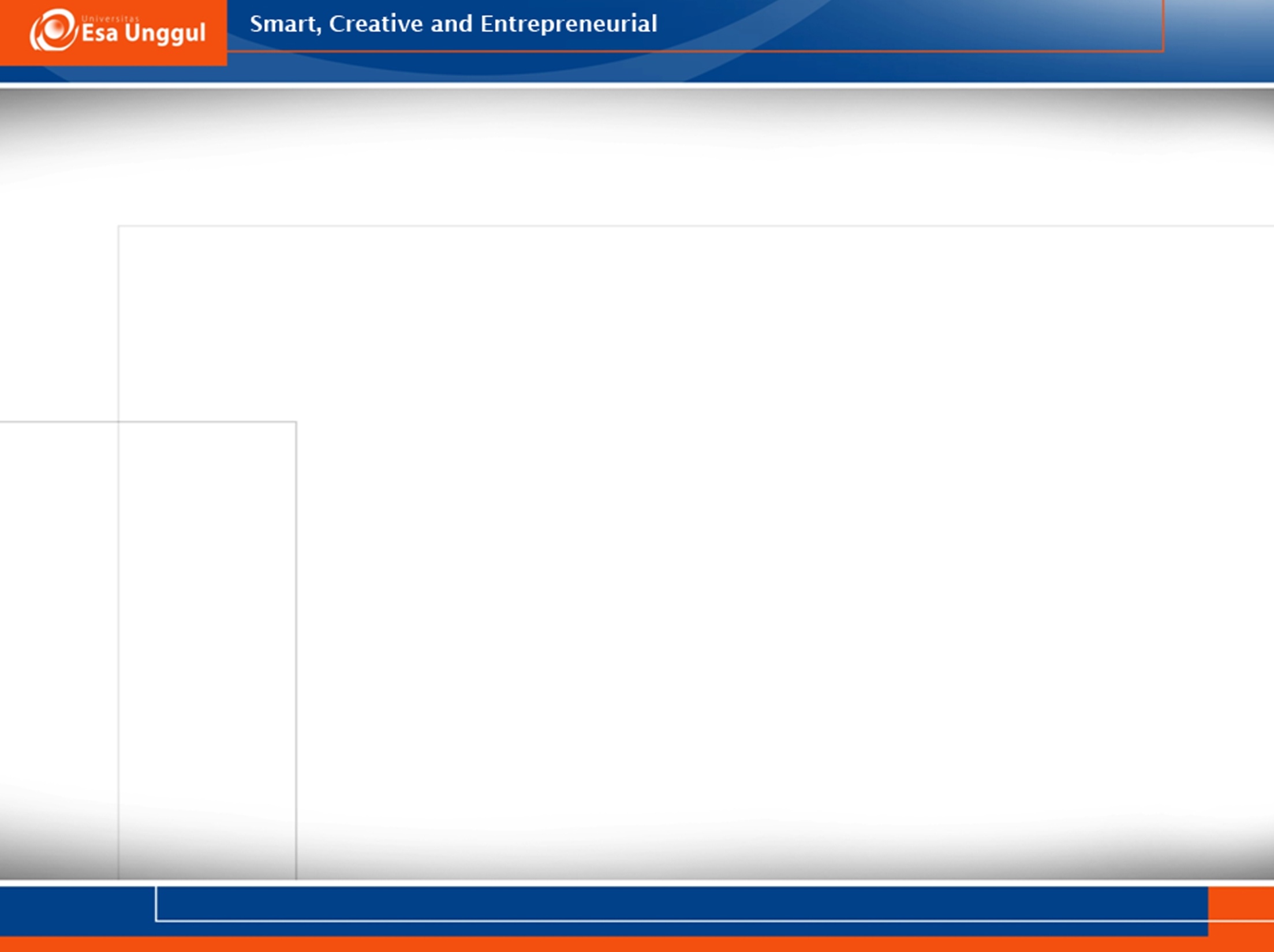 RAHASIA KEDOKTERAN (PERMENKES RI NO.36/2012)
Rahasia Kedokteran: data dan informasi tentang kesehatan seseorang yang diperoleh tenaga kesehatan pada waktu menjalankan pekerjaan atau profesinya.
10/25/2017
4
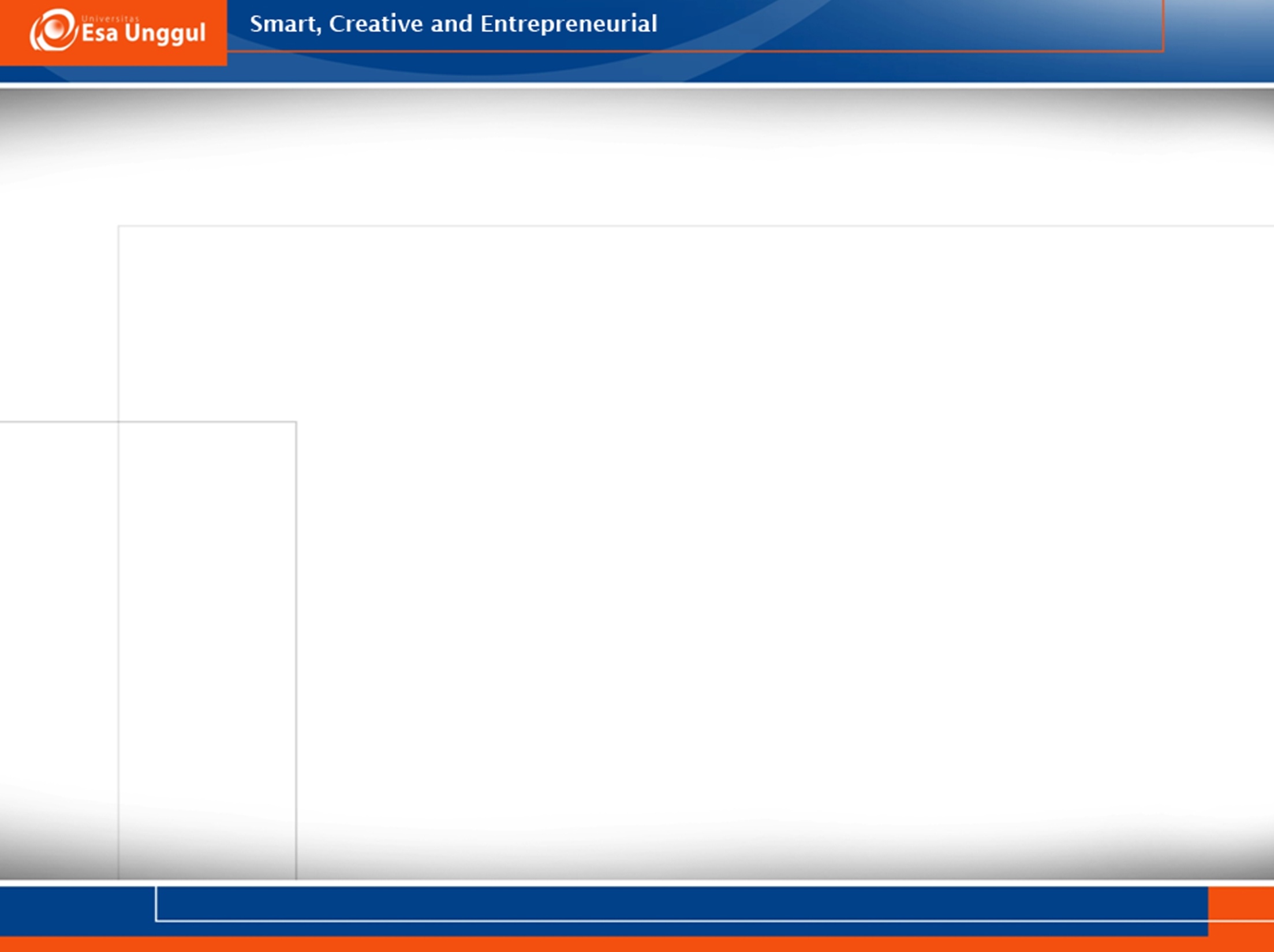 RUANG LINGKUP  (PERMENKES 36/2012 PASAL 3)
MENCAKUP DATA & INFORMASI: 
IDENTITAS PASIEN
KESEHATAN PASIEN: 
	Anamnesis, pemeriksaan fisik, pemeriksaan penunjang, penegakkan diagnosis, pengobatan dan/atau tindakan kedokteran dan hal-hal lain yang berkenaan dengan pasien.
10/25/2017
5
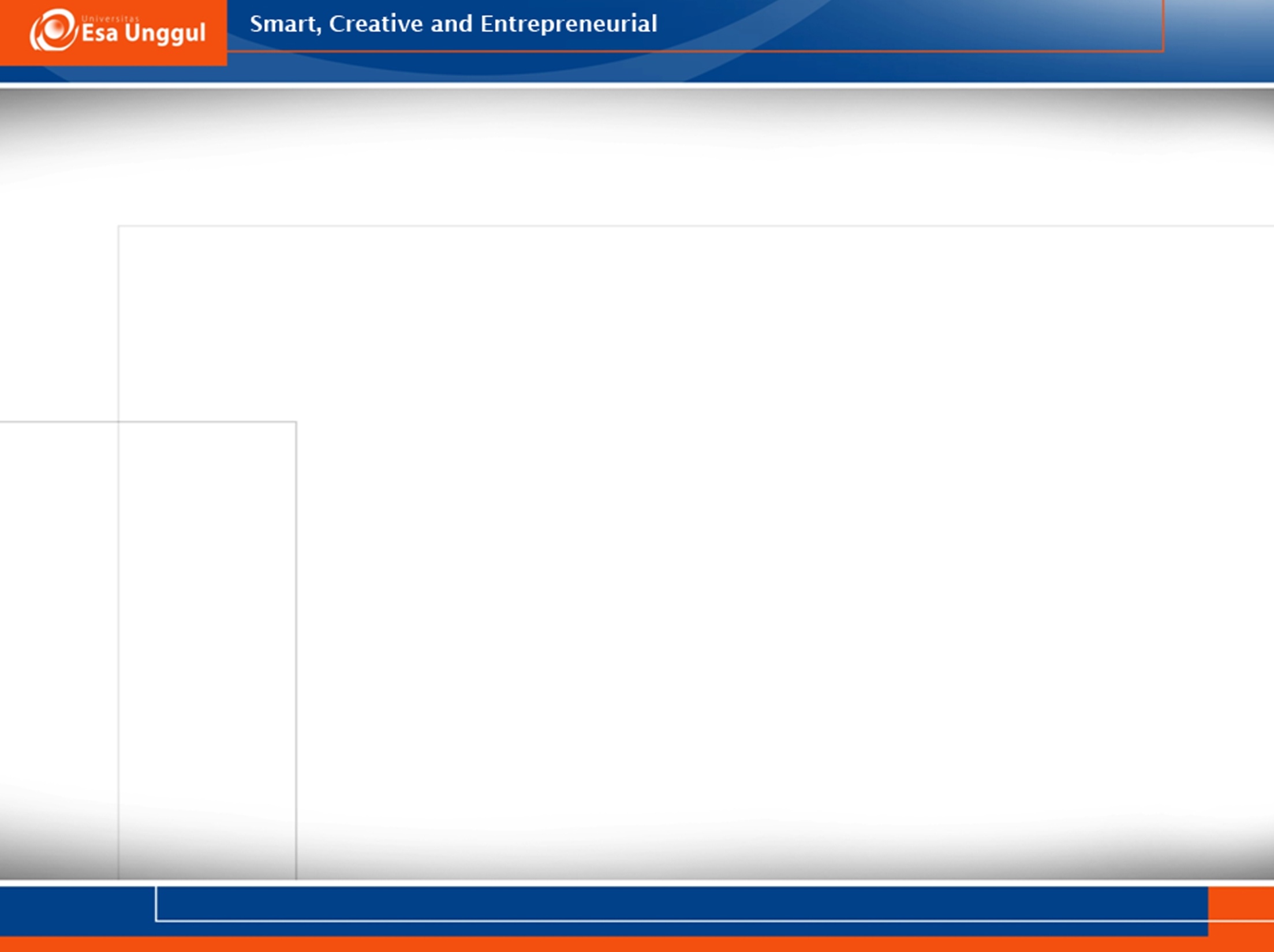 KEWAJIBAN MENYIMPAN RAHASIA KEDOKTERAN (PERMENKES 36/2012 PASAL 4)
Semua pihak yang terlibat dalam pelayanan kedokteran dan/atau menggunakan data dan informasi tentang pasien wajib menyimpan rahasia kedokteran
10/25/2017
6
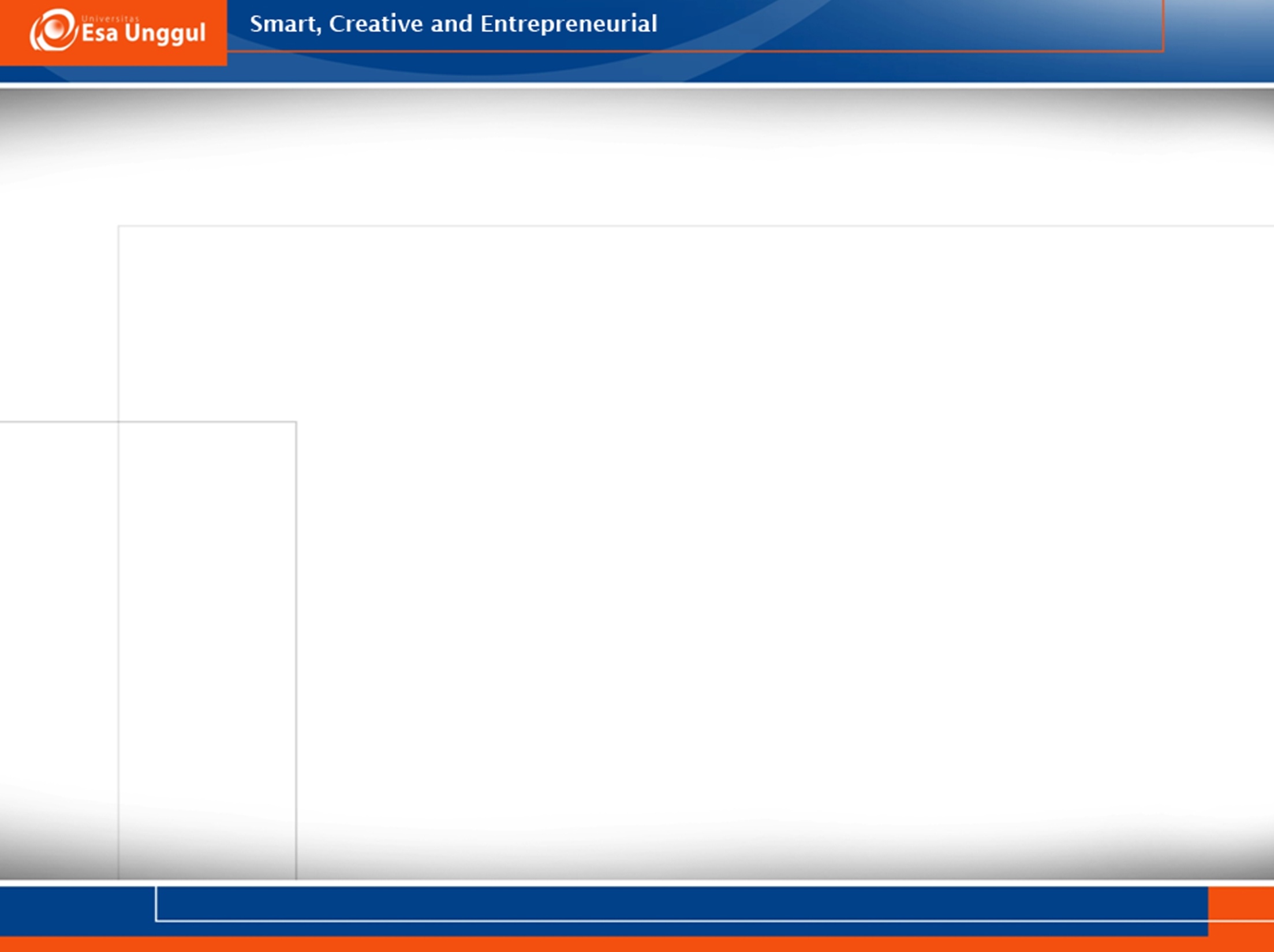 PIHAK YANG TERLIBAT(PERMENKES 36/2012 PASAL 4)
Dokter dan drg serta tenaga kes lain yg memiliki akses terhadap data & informasi kesehatan pasien
Pimpinan fasyankes
Tenaga yang berkaitan dengan pembiayaan yankes
Tenaga lain yang memiliki akses terhadap data dan informasi kesehatan pasien di fasyankes
Badan hukum/korporasi dan/atau fasyankes dan 
Mahasiswa yang bertugas di fasyankes.
10/25/2017
7
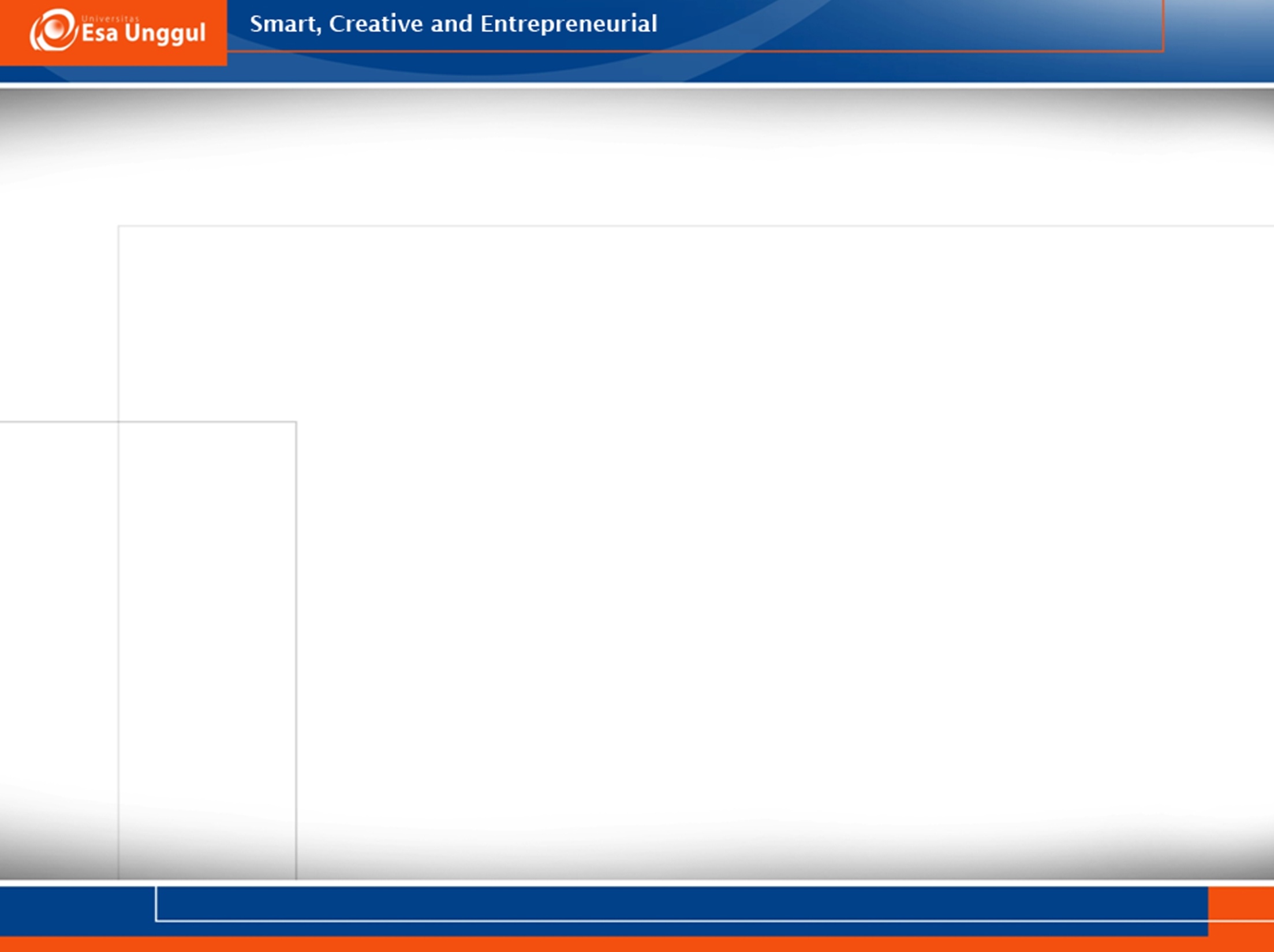 PEMBUKAAN RAHASIA KEDOKTERAN(PERMENKES 36/2012 PASAL 5)
Rahasia kedokteran dapat dibuka:
Hanyakepentingan kesehatan pasien
Memenuhi permintaan aparatur penegak hukum dalam rangka penegakkan hukum
Permintaan pasien sendiri, atau berdasarkan ketentuan peraturan perundang-undangan
10/25/2017
8
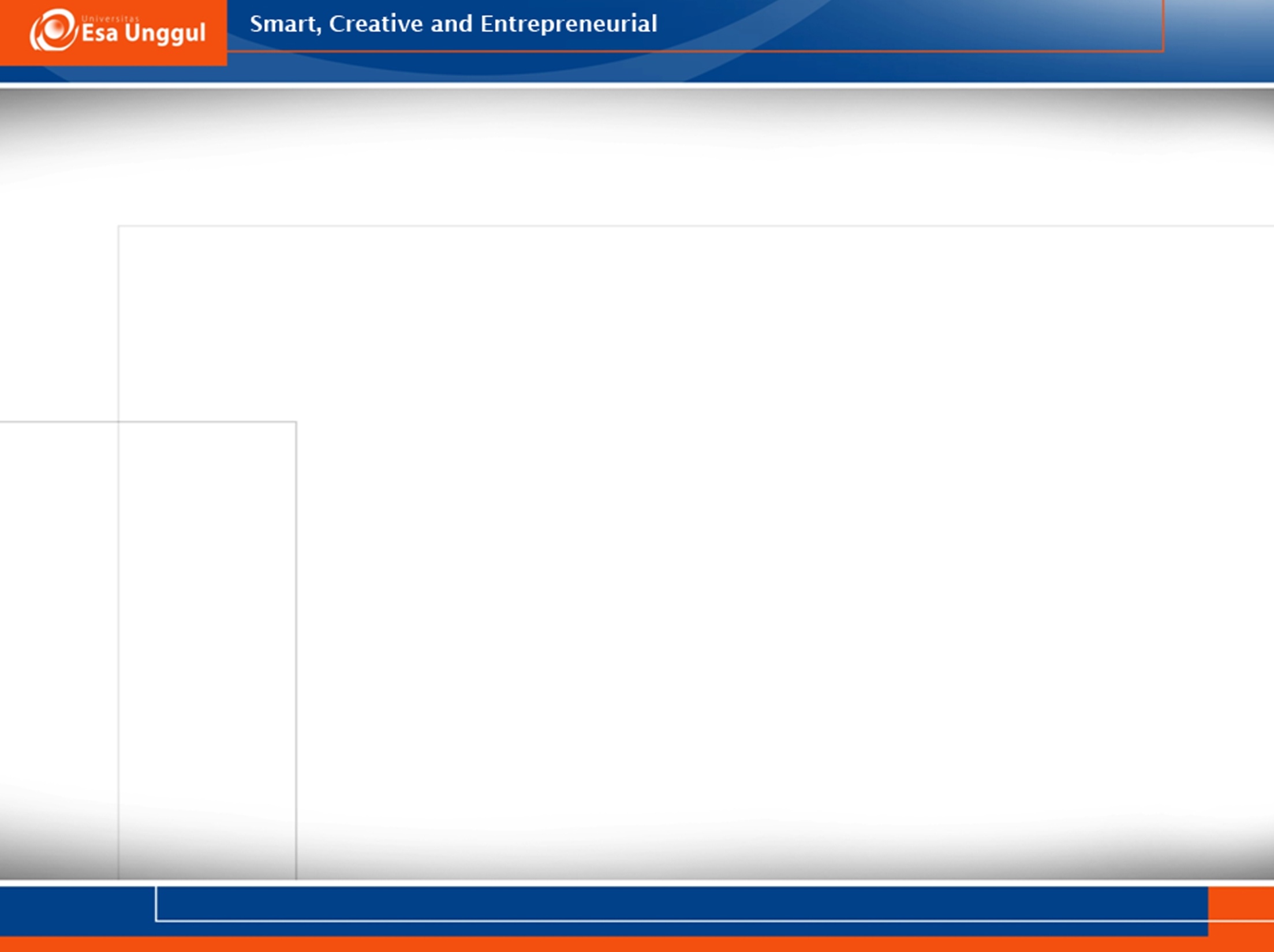 CARA MELEPAS ISI REKAM MEDIS(PERMENKES 36/2012 PASAL 5)
Secara lisan
Secara tertulis di atas lembar kertas tersendiri (dalam bentuk RESUME atau MEDICAL REPORT)
Dalam bentuk FOTO COPY, yaitu :  
 -  Fotocopy lengkap (full copy) ?.
 -  Fotocopy sebagian (misal: hasil   
    laboratorium saja).
10/25/2017
9
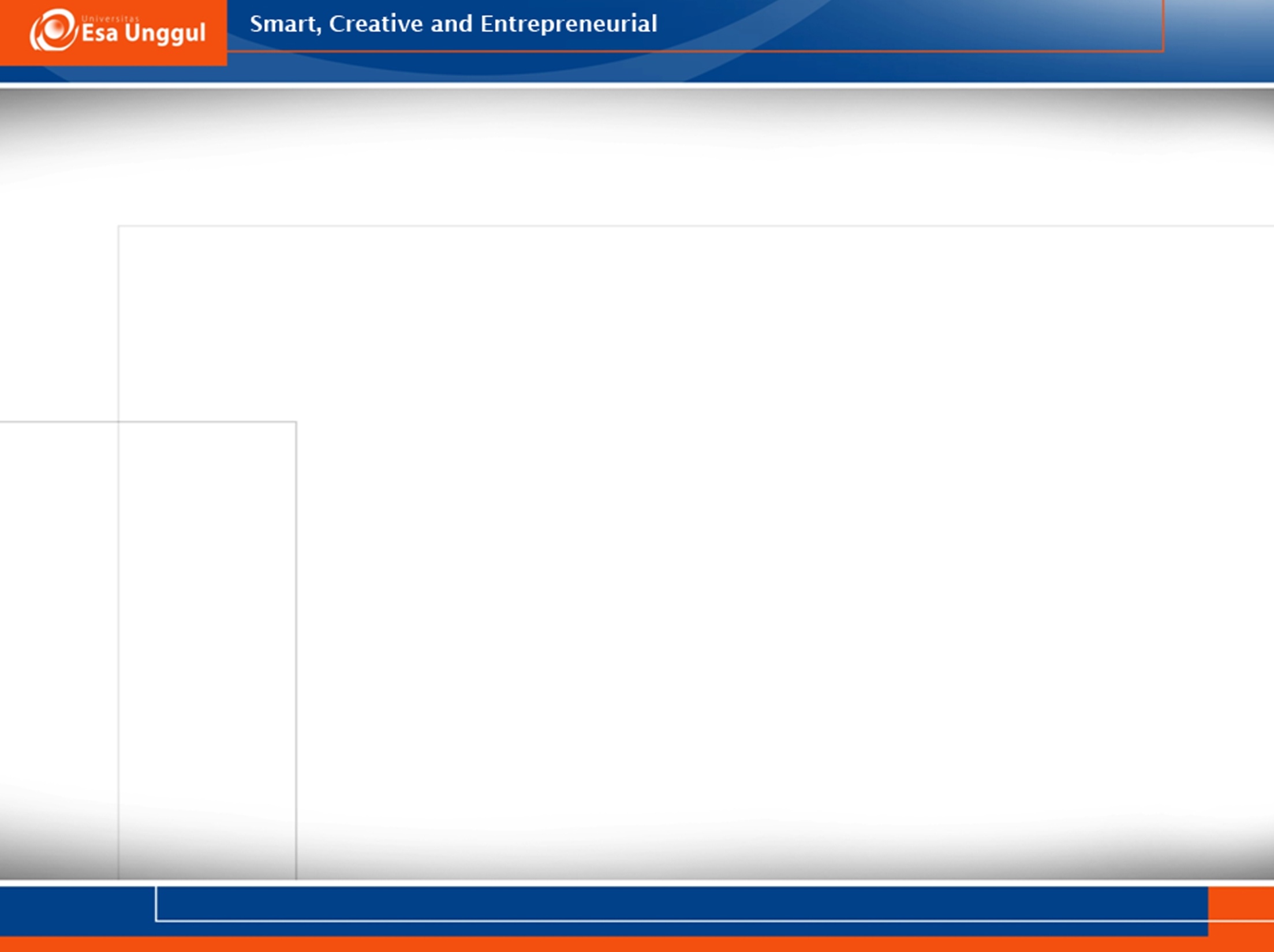 CARA MELEPAS ISI REKAM MEDIS UNTUK PIHAK KETIGA(PERMENKES 36/2012 PASAL 5)
Pihak ketiga harus mengajukan permohonan secara tertulis (written request) kepada RS
Permohonan harus dilampiri ijin tertulis (written consent) dari pasien yang menyatakan tidak berkeberatan data mediknya diserahkan kepada pihak ketiga tersebut
Jika syarat di atas dipenuhi, RS dapat memberikan secara  lisan, tertulis atau fotocopy langsung kepada pihak ketiga
10/25/2017
10
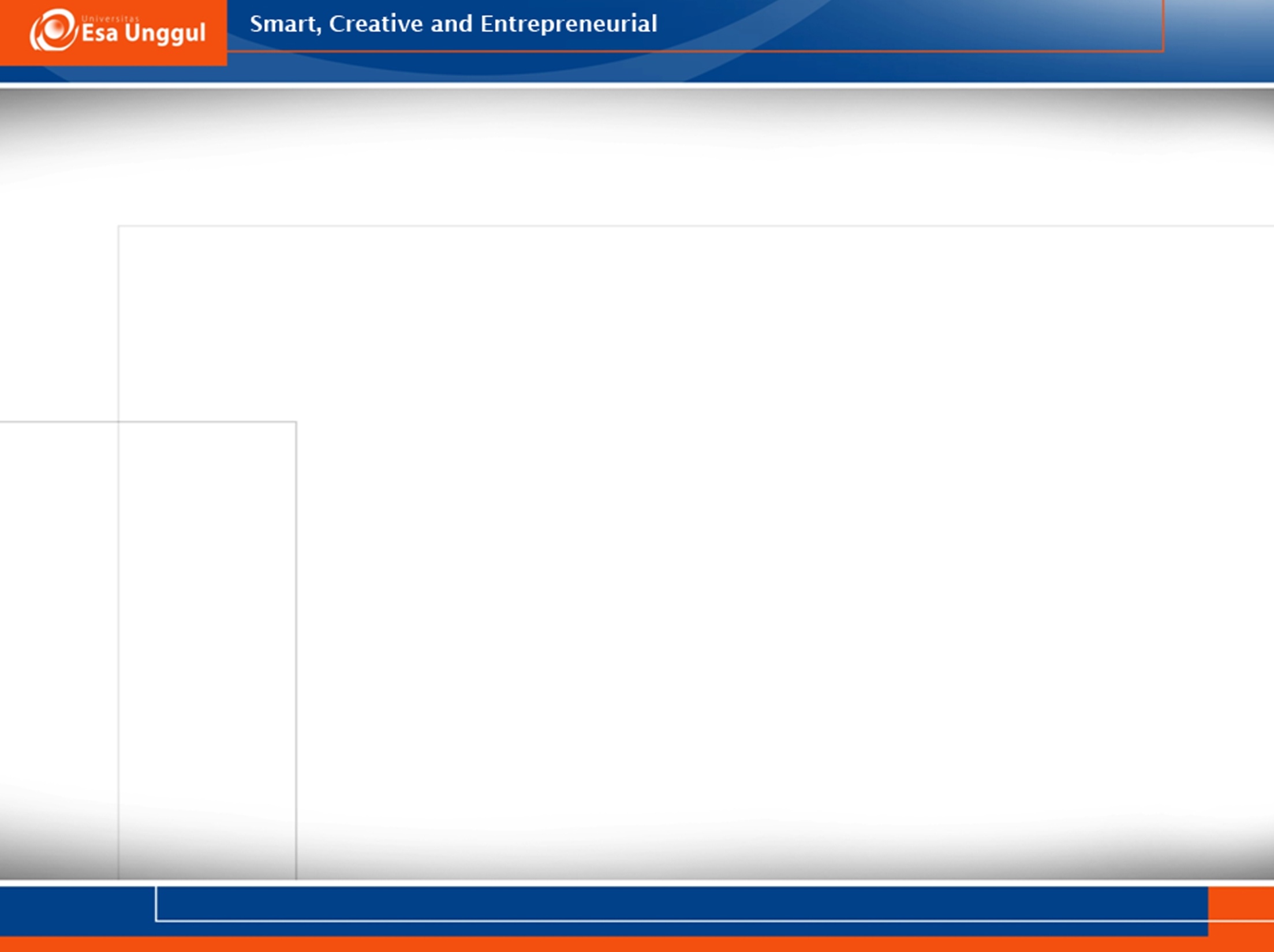 PEMBUKAAN RAHASIA KEDOKTERAN (PERMENKES 36/2012 PASAL 9)
(1)Pembukaan rahasia kedokteran berdasarkan ketentuan peraturan  perundang-undangan sebagaimana dimaksud dalam Pasal 5 dilakukan tanpa persetujuan pasien dalam rangka kepentingan penegakan etik atau disiplin, serta kepentingan umum
10/25/2017
11
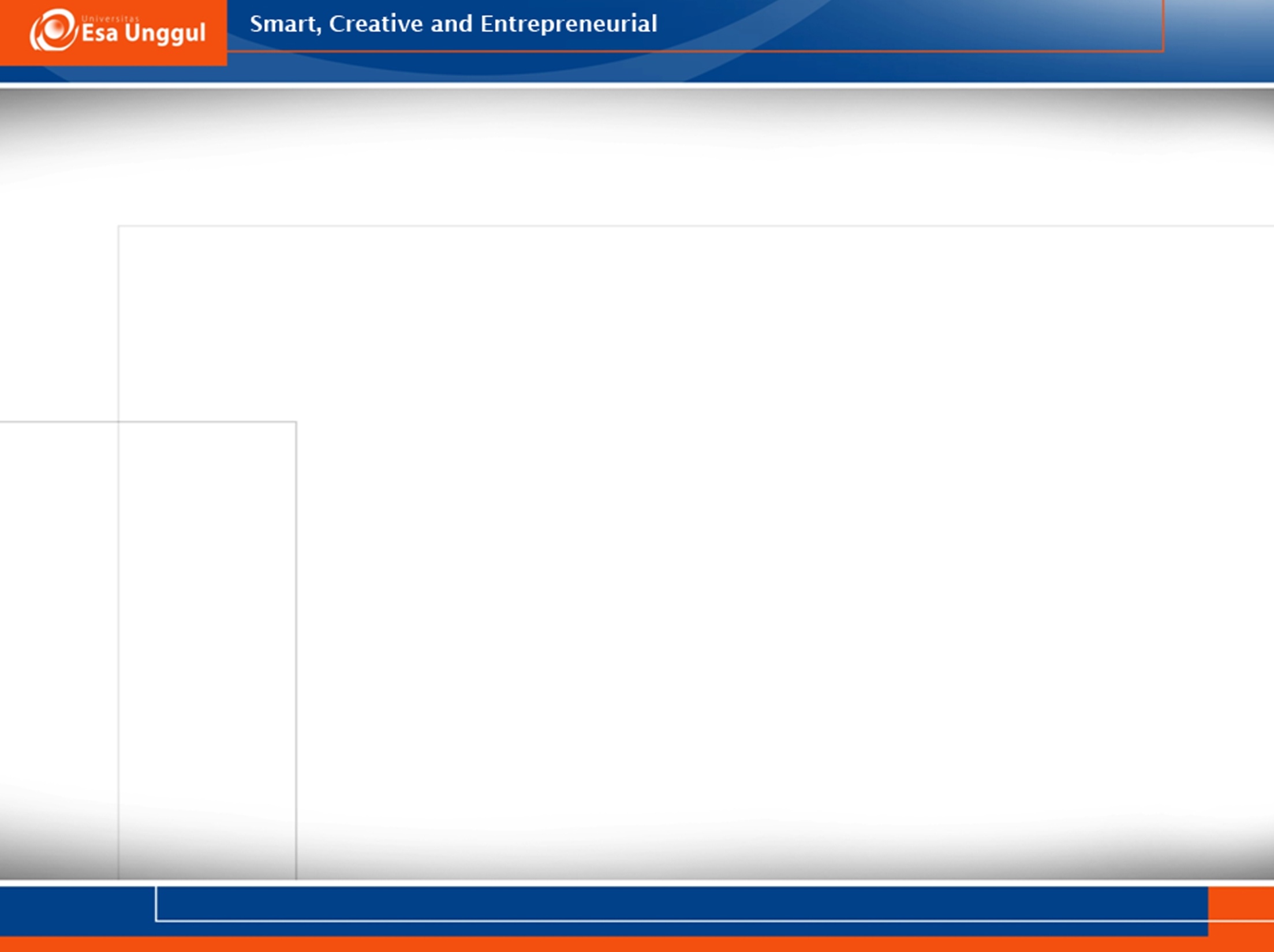 PEMBUKAAN RAHASIA KEDOKTERAN (PERMENKES 36/2012 PASAL 9)
(2)Pembukaan rahasia kedokteran dalam rangka kepentingan penegakan etik atau disiplin sebagaimana dimaksud pada ayat (1) diberikan atas permintaan tertulis dari Majelis Kehormatan Etik Profesi atau Majelis Kehormatan Disiplin Kedokteran Indonesia
10/25/2017
12
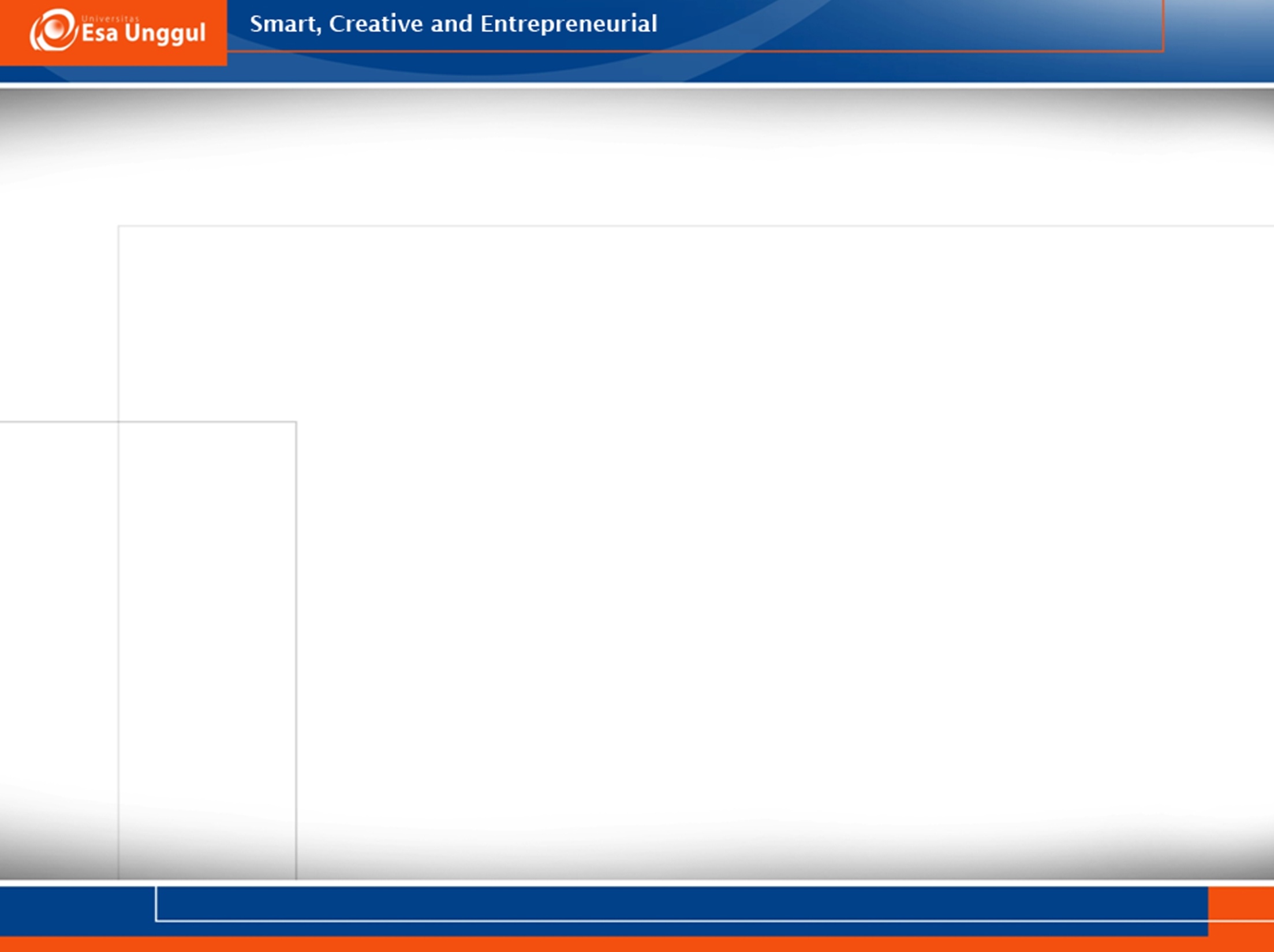 PEMBUKAAN RAHASIA KEDOKTERAN (PERMENKES 36/2012 PASAL 9)
(3)Pembukaan rahasia kedokteran dalam rangka kepentingan umum sebagaimana dimaksud pada ayat (1) dilakukan tanpa membuka identitas pasien
10/25/2017
13
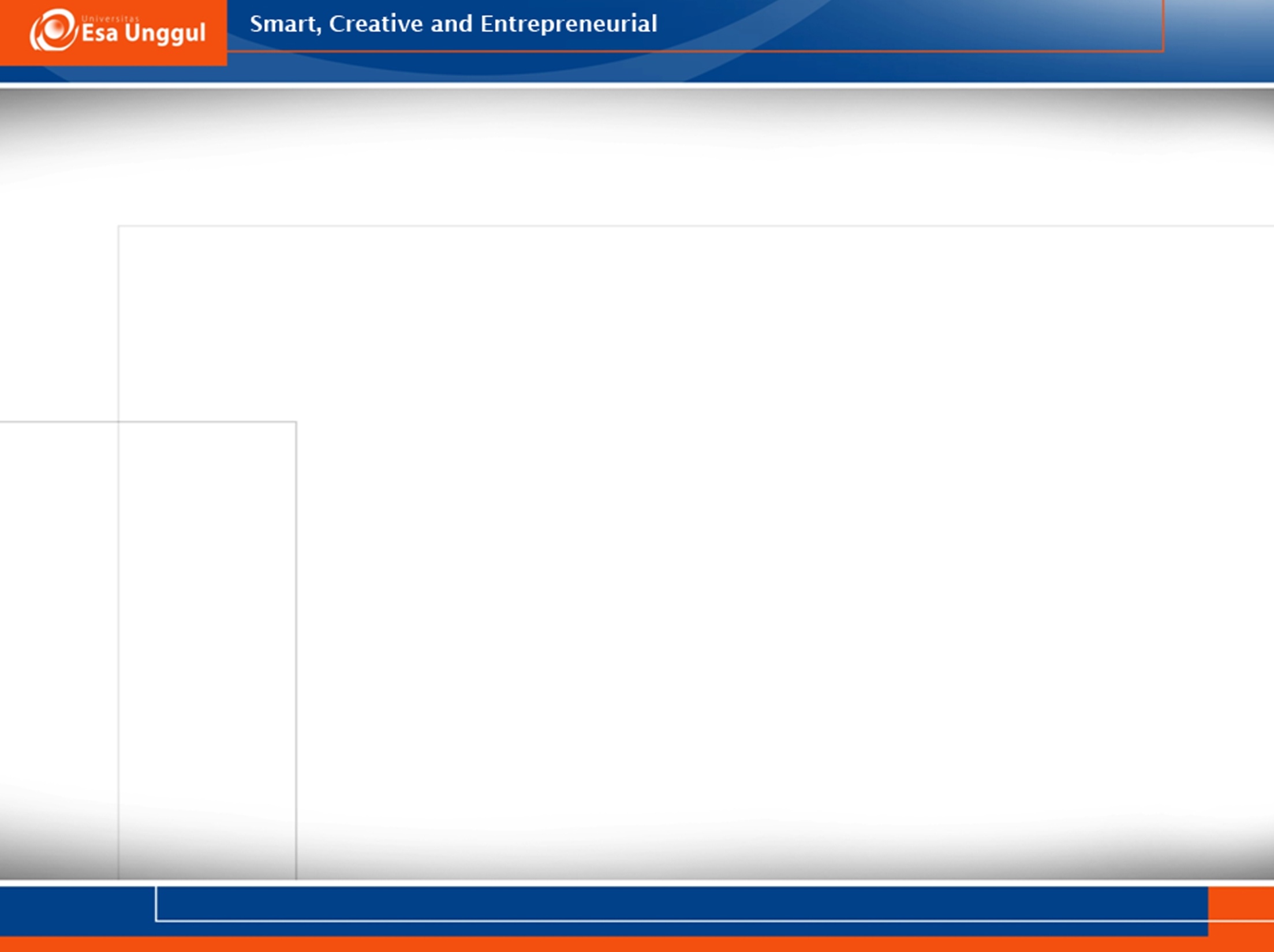 PEMBUKAAN RAHASIA KEDOKTERAN (PERMENKES 36/2012 PASAL 9)
(4)  Kepentingan umum sbg dimaksud pada ayat 1 meliputi: 
Audit medis
Ancaman KLB/wabah penyakit menular
Penelitian kesehatan untuk kepentingan negara
Pendidikan atau penggunaan informasi yang akan berguna di masa yad
Ancaman keselamatan orang lain secara individu atau masyarakat
10/25/2017
14
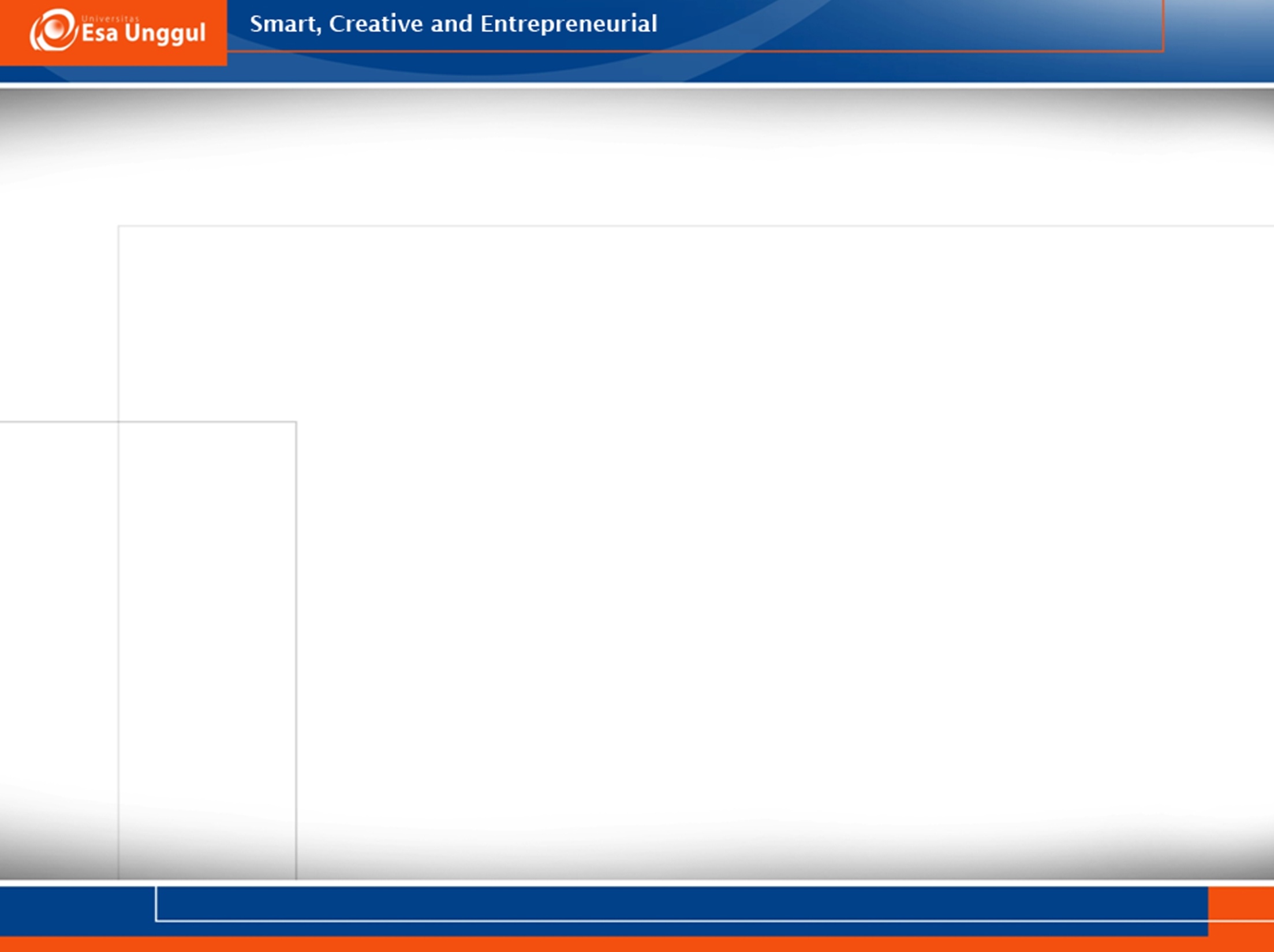 PEMBUKAAN RAHASIA KEDOKTERAN (PERMENKES 36/2012 PASAL 9)
(5)Dalam hal pembukaan rahasia kedokteran untuk kepentingan sebagaimana dimaksud pada ayat (4) huruf b dan huruf e, identitas  pasien dapat dibuka kepada institusi atau pihak yang berwenang  untuk melakukan tindak lanjut sesuai ketentuan peraturan  perundang-undangan.
10/25/2017
15
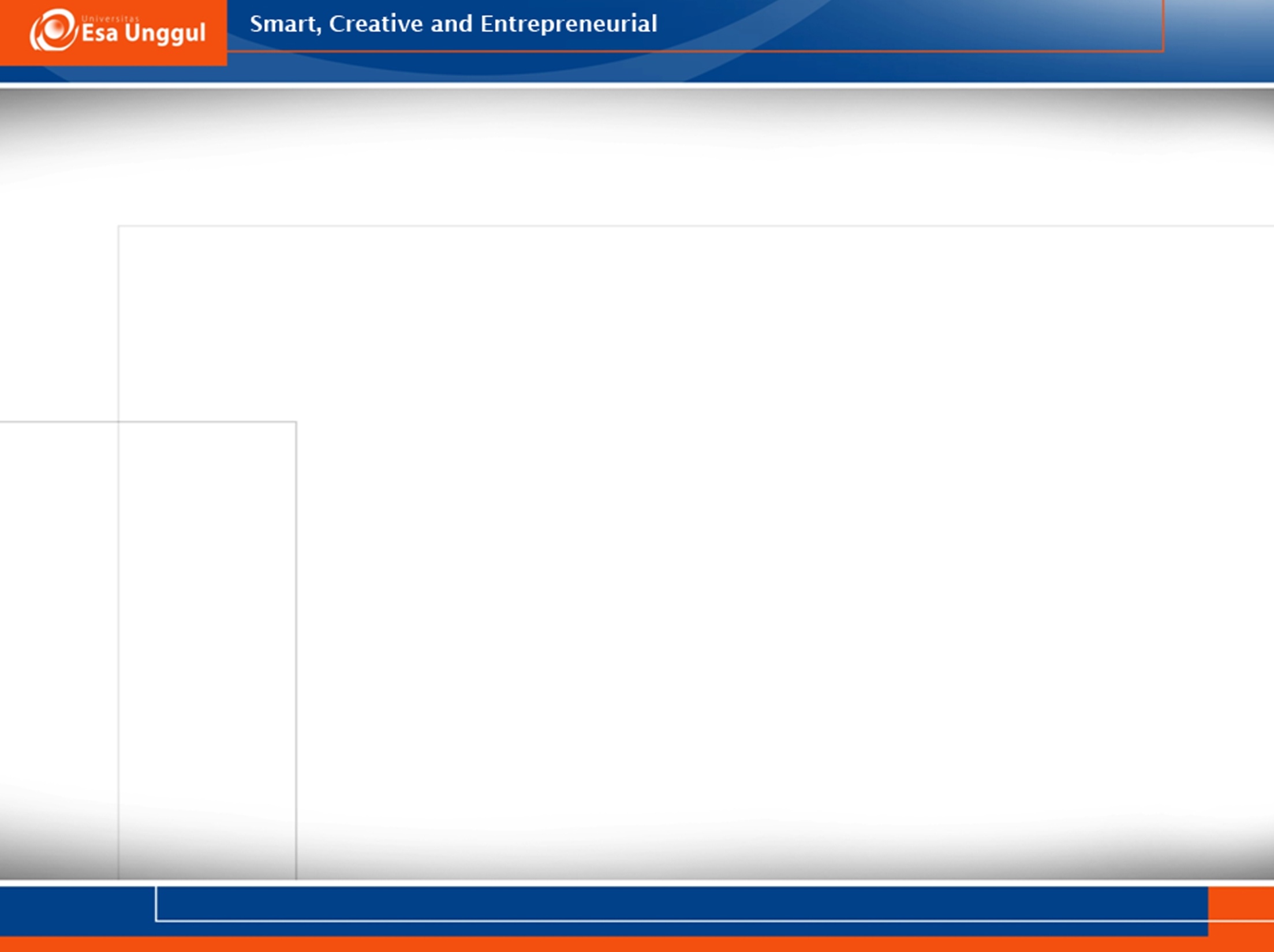 PELEPASAN INFORMASI MEDIS
Untuk kepentingan kesehatan pasien
Memenuhi permintaan aparatur penegak hukum dalam rangka penegakan hukum atas perintah pengadilan
Permintaan dan/atau persetujuan pasien sendiri
Permintaan institusi/lembaga berdasarkan UU
Untuk kepentingan penelitian, pendidikan, audit medis, sepanjang tidak menyebutkan identitas pasien
10/25/2017
16
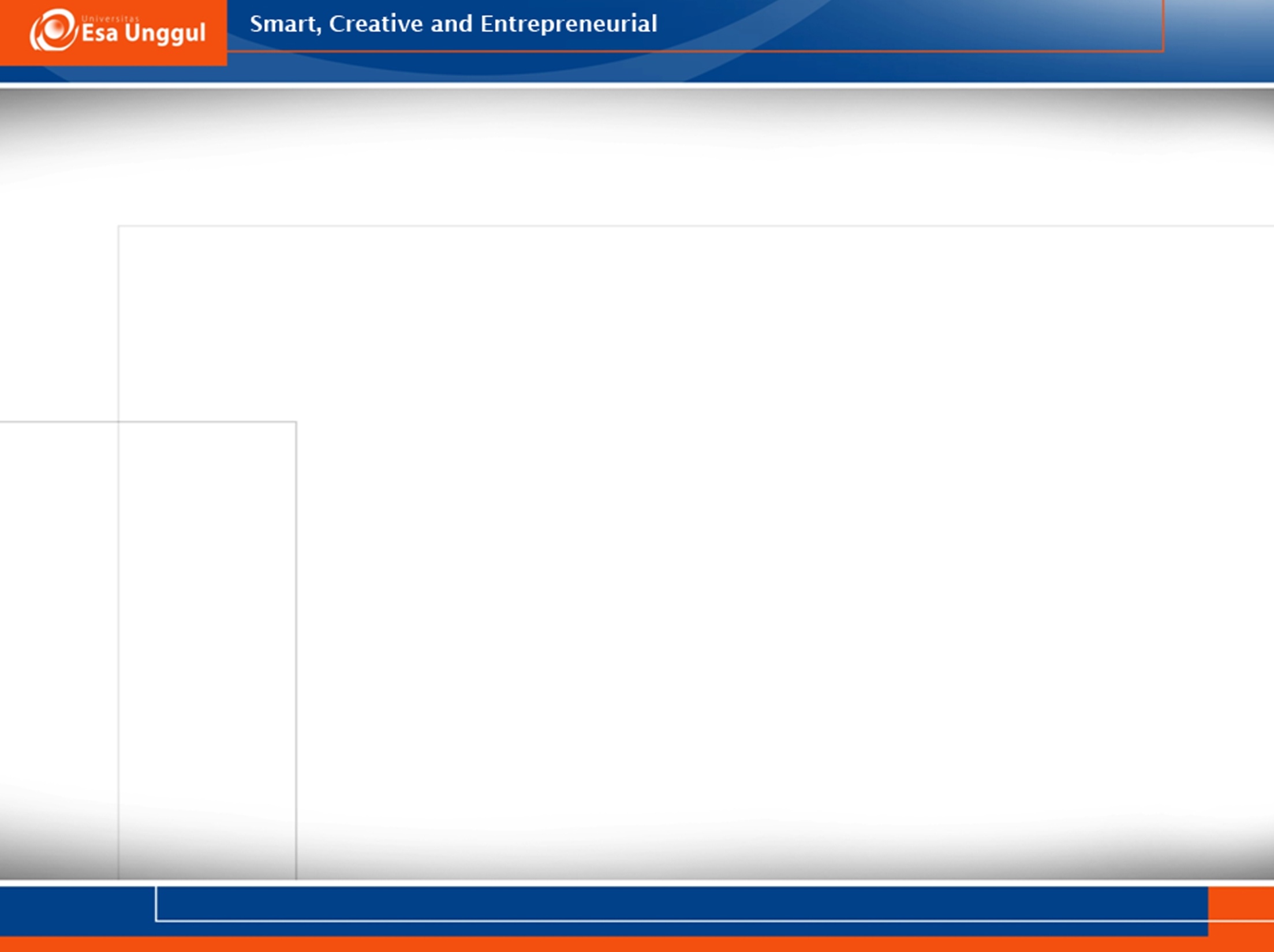 PEMBUKAAN RAHASIA KEDOKTERAN (PERMENKES 36/2012 PASAL 10)
(1)Pembukaan atau pengungkapan rahasia 
    kedokteran dilakukan oleh DPJP.
(2)Dalam hal pasien ditangani/dirawat oleh 
    tim, maka ketua tim yang berwenang 
    membuka rahasia kedokteran
10/25/2017
17
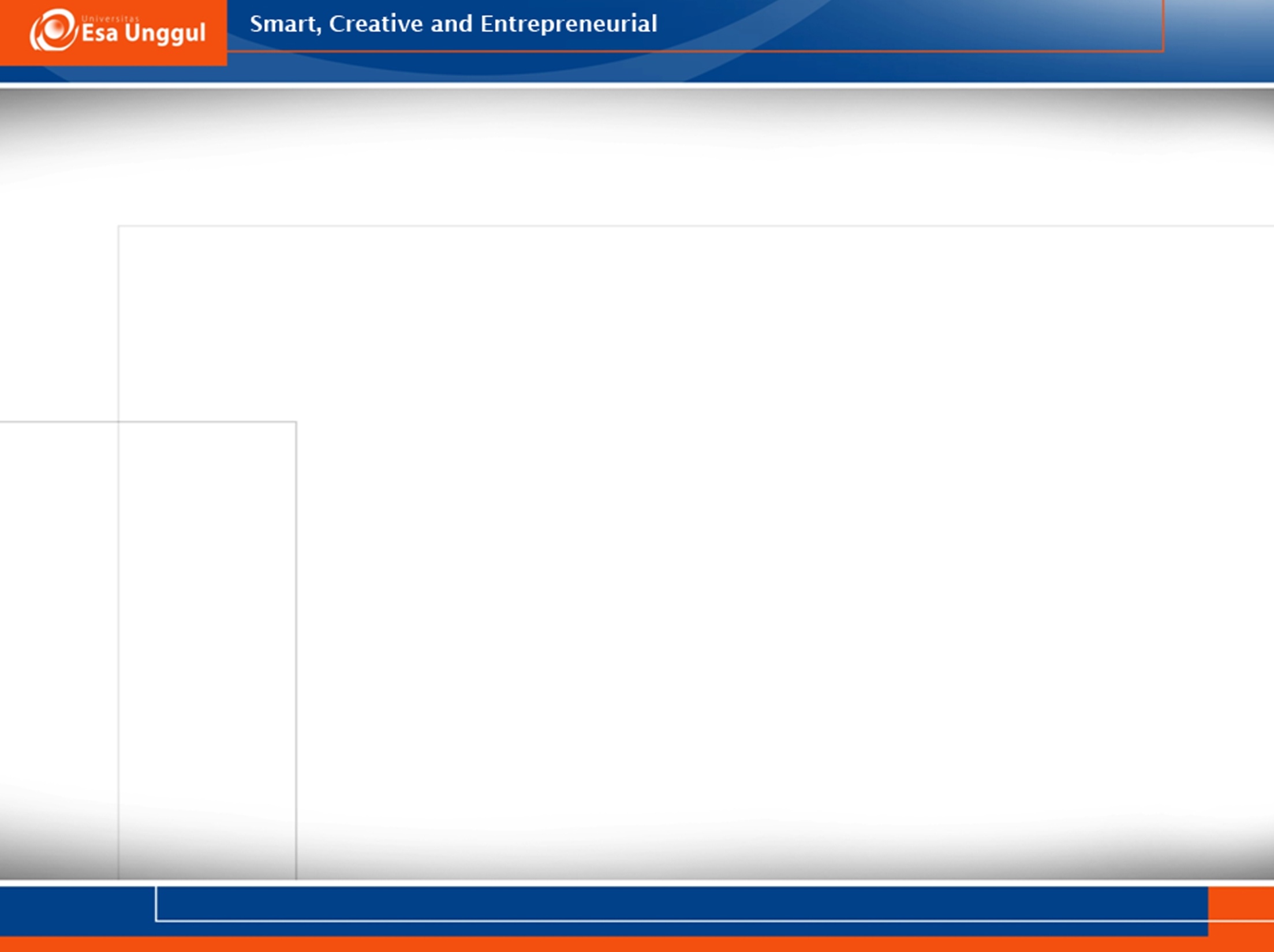 PEMBUKAAN RAHASIA KEDOKTERAN (PERMENKES 36/2012 PASAL 10)
(3)Dalam hal ketua tim sebagaimana dimaksud pada ayat (2) berhalangan maka pembukaan rahasia kedokteran dapat dilakukan oleh salah satu anggota tim yang ditunjuk.
(4)Dalam hal DPJP tidak ada maka pimpinan fasilitas pelayanan kesehatan dapat membuka rahasia kedokteran
10/25/2017
18
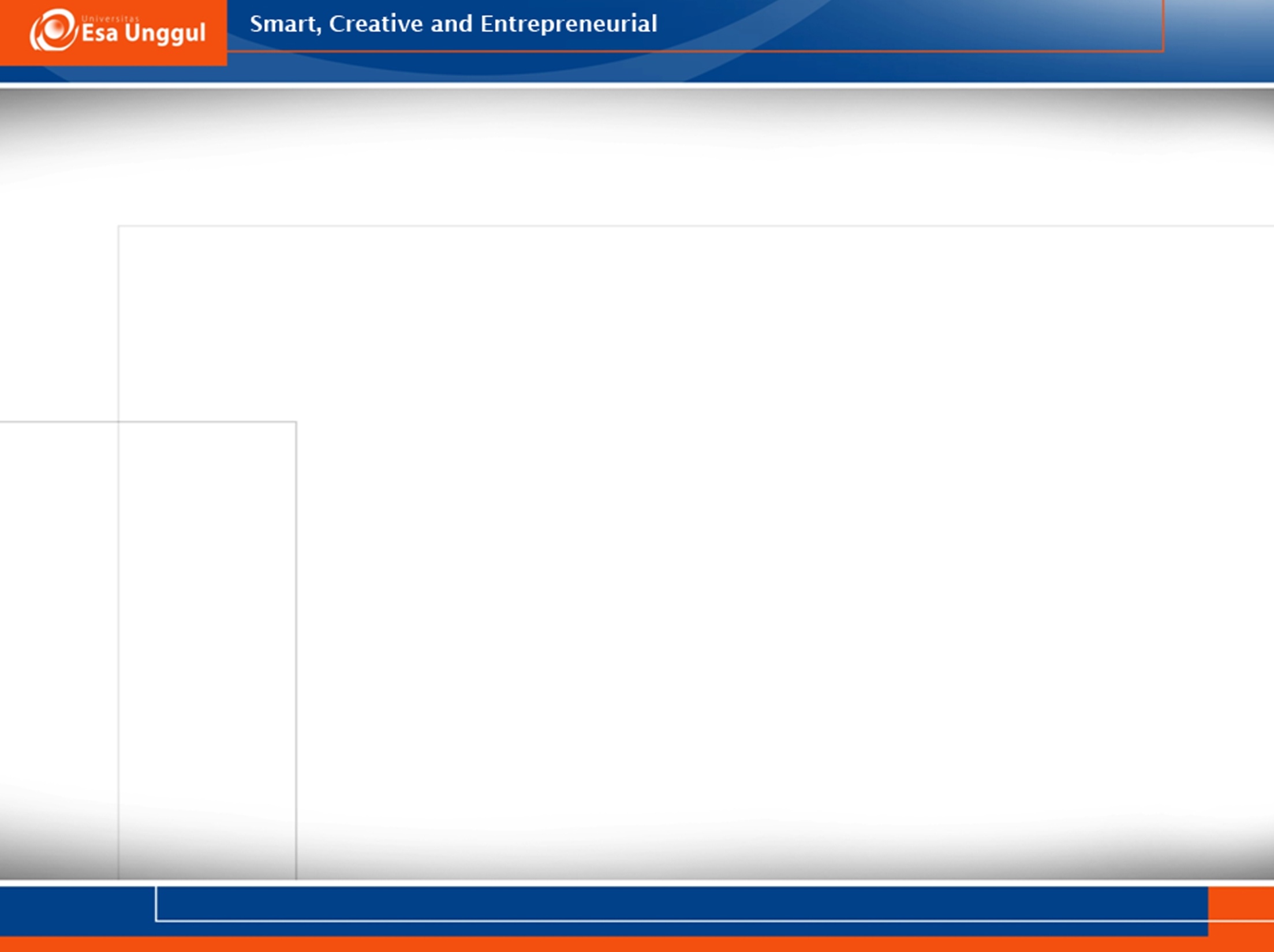 KEWAJIBAN MENYIMPAN RAHASIA KEDOKTERAN 

SELAMANYA

PASIEN SUDAH MENINGGAL
10/25/2017
19